Where is this?
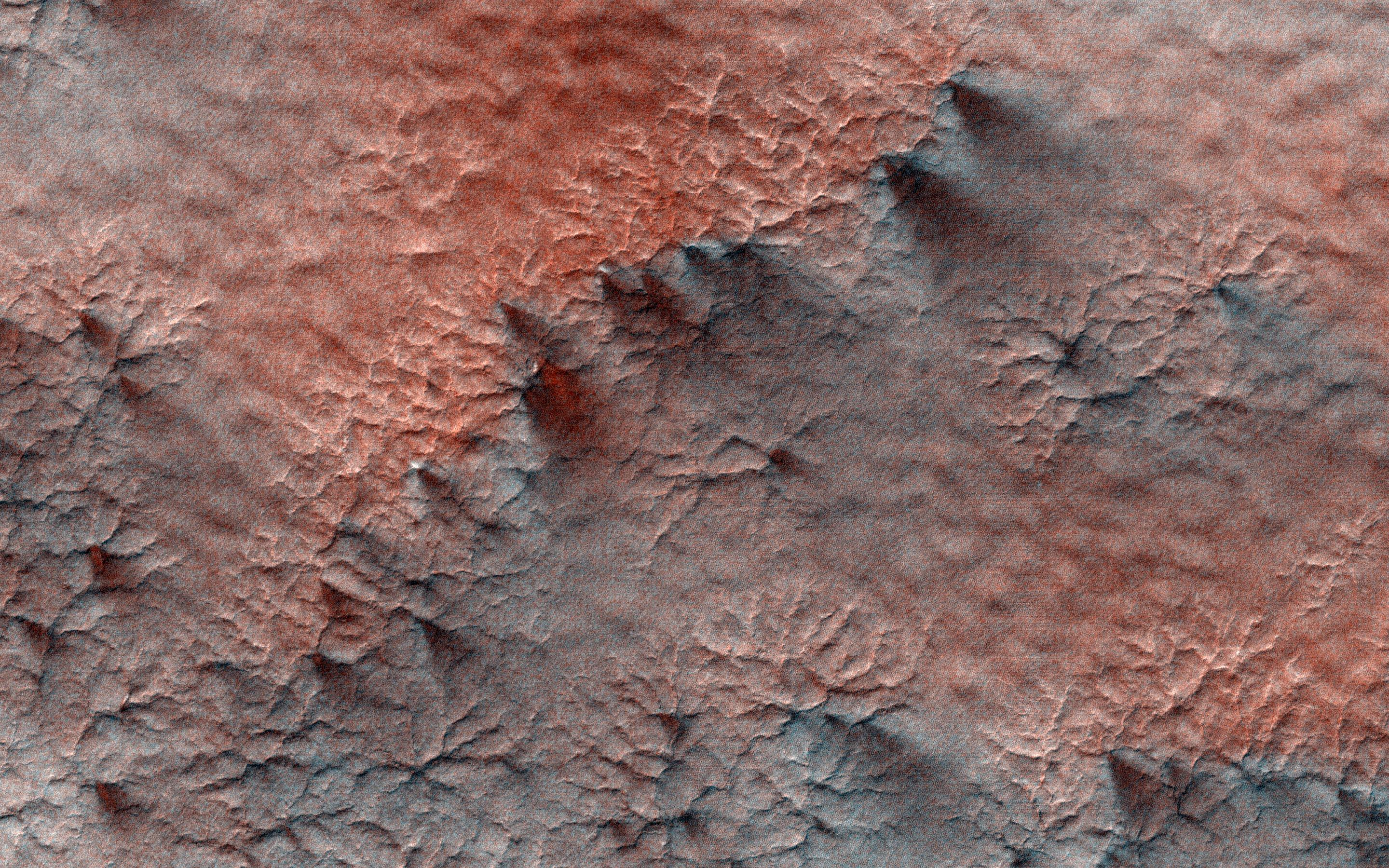 [Speaker Notes: This terrain looks like lumpy sediment on top of patterned ground. The lumpy sediment is likely just loosely consolidated because it is covered with spidery channels.  This landform is uniquely Martian, formed in the spring as seasonal dry ice turns directly into gas that erodes channels in the surface.]
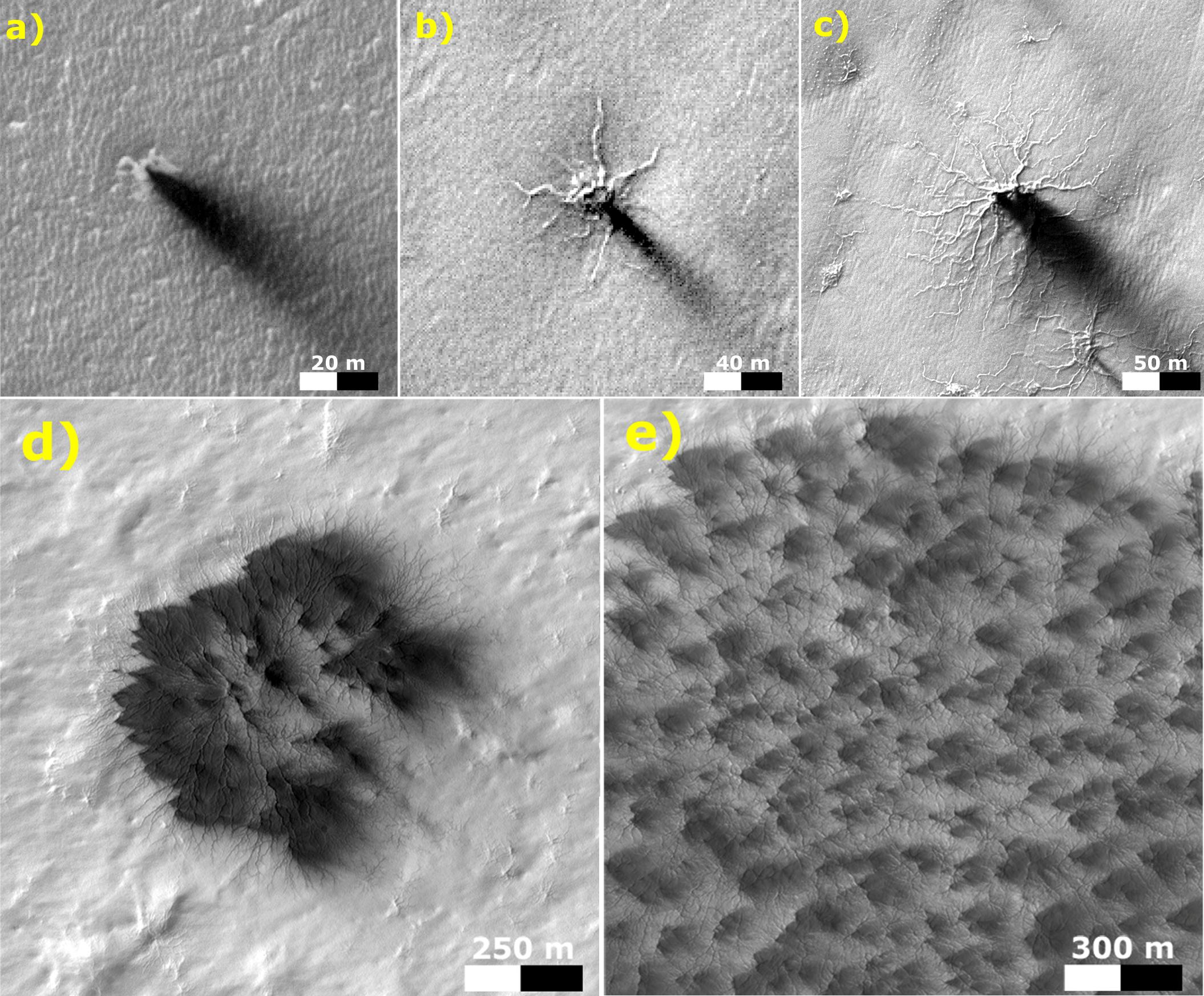 Where is this?
[Speaker Notes: MARS by MARS RECONNAISSANCE ORBITER: These five images from the High Resolution Imaging Science Experiment (HiRISE) camera on NASA's Mars Reconnaissance Orbiter show different Martian features of progressively greater size and complexity, all thought to result from thawing of seasonal carbon-dioxide ice that covers large areas near Mars' south pole during winter.   The sequence illustrates possible stages in development of a type of Martian terrain called "araneiform," from Latin for spider-shaped. They range from a depression with one trough (upper left) to a broad network of "spiders" (lower right). Each image has a scale bar in meters, from 20 meters (66 feet) in the upper-left image to 300 meters (984 feet) in the lower-right one. Each image also includes dark "fans" that result from the same thawing process. Carbon-dioxide ice, better known as "dry ice," does not occur naturally on Earth. On Mars, sheets of it cover the ground during winter in areas near both poles, including the south-polar regions with spidery terrain. The dark fans appear in these areas each spring. 
Spring sunshine penetrates the ice to warm the ground underneath, causing some carbon dioxide on the bottom of the sheet to thaw into gas. The trapped gas builds pressure until a crack forms in the ice sheet. Gas erupts out, and gas beneath the ice rushes toward the vent, picking up particles of sand and dust. This erodes the ground and also supplies the geyser with particles that fall back to the surface, downwind, and appear as the dark spring fans.
These five images are excerpts from HiRISE observations PSP_002718_0950, taken Feb. 24, 2007, at 85 degrees south latitude, 82 degrees east longitude, and ESP_011842_0980, taken Feb. 4, 2009, at 81 degrees south latitude, 76 degrees east longitude.]
Homework
TODAY --- HAND IN PRINTED
write 3 sentences each on 2 topics
you might want to explore for your project

TODAY --- SPACESHIP NAME   SSE! 
 pass the magic …

THURSDAY, 12 SEP
SSE!
Solar System Explorers 2024
Rules:
Goal is roughly once each week (Thursdays).
You will know the topic a week in advance.
You will draw one mini-Mars each week.  You will answer the week’s question in order of your mini-Mars values.  The value on your mini-Mars determines the number of points you can earn that round:  1-3 earns 1 point,  4-6 earns 2 points,  7-9 earns 3 points, and mega-Mars 10 earns 4 points.
You may not re-use or re-attempt an answer already mentioned.  Be careful not to effectively repeat an answer already given.
5.	You must be clear in your answer, and I will be the final judge of whether points will be awarded.   Partial points may be awarded.
Results will be posted on the course website.

This game is for learning and fun, 
NOT for bickering, backstabbing, or browbeating … 
but it does affect your grade (slightly).
Solar System Explorers: 12 SEP
Describe something you have already learned in this course that you did not know previously (you may use information from Chapter 1 of the book).
1. 
2. 
3. 
4. 
5. 
6. 
7. 
8. 
9. 
10. 
11. 
12. 
13. 
14. 
15. 
16. 
17. 
18. 
19. 
20.
Solar System Formation I
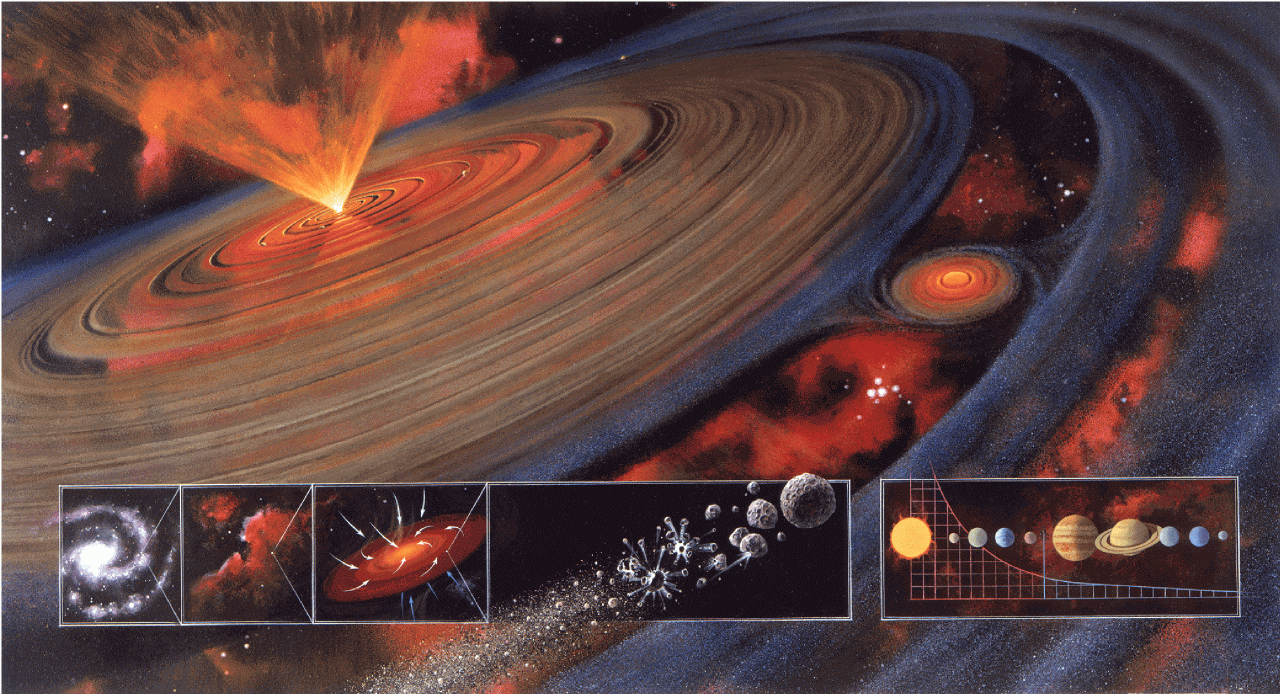 Clues to Solar System Formation
Internal Motion Clues


Internal Bodies Clues


External Clues
Internal Motion Clues to S.S. Formation
???
planets are isolated
planetary orbits are roughly circular
3.   planetary orbits are roughly coplanar
4.   planetary orbits are prograde (all) 
5.   moons’ orbits are prograde 
6.   … but not all
7.   planetary rotations are prograde
8.   … but not all
9.   cometary orbits have high a, e, i
10. many moons are tidally locked and/or in resonance
Internal Bodies Clues to S.S. Formation
???
Sun contains 99.8% of Solar System mass
98% of angular momentum resides in planet orbits
planet types/compositions depend on location (beware Moon)
planetary atmospheres contain ice fractions dependent on temp
all planets, large moons differentiated (were warm)

16. rapid impact cratering widespread, past >>> today
17. chondritic meteorites are 4.56 ± 0.01 Gyr old (Pb isotopes)
18. meteorites have mineralogical differences, rapid heating/cooling
19. asteroids old, size distribution implies collisional evol (0.05 Mmoon)
20. TNOs and Oort comets old and unevolved

PAPER TOPIC: How does the Kuiper Belt fit into S.S. origin?
[Speaker Notes: Pb isotopes come from 232Th (14 Gyr half-life), 235U (0.7 Gyr), 238U (4.5 Gyr)]
External Clues to S.S. Formation
???
21. clouds of gas/dust observed

22. proplyds observed at very young ages --- a few million years

23. T Tauri stars observed

24. substantial disks observed at 10-100 million years

25. no disks seen (yet) past ~ 1 billion years

26. planets and planetary systems now detected

PAPER TOPIC: What’s the latest on disk statistics with age?
Formation Scenarios
1.  CAPTURE			free floaters, planet theft



2.  COLLISION		passing star, Sun fragmented



3.  CONDENSATION		nebular hypothesis
beta Pictoris Disk (1984)
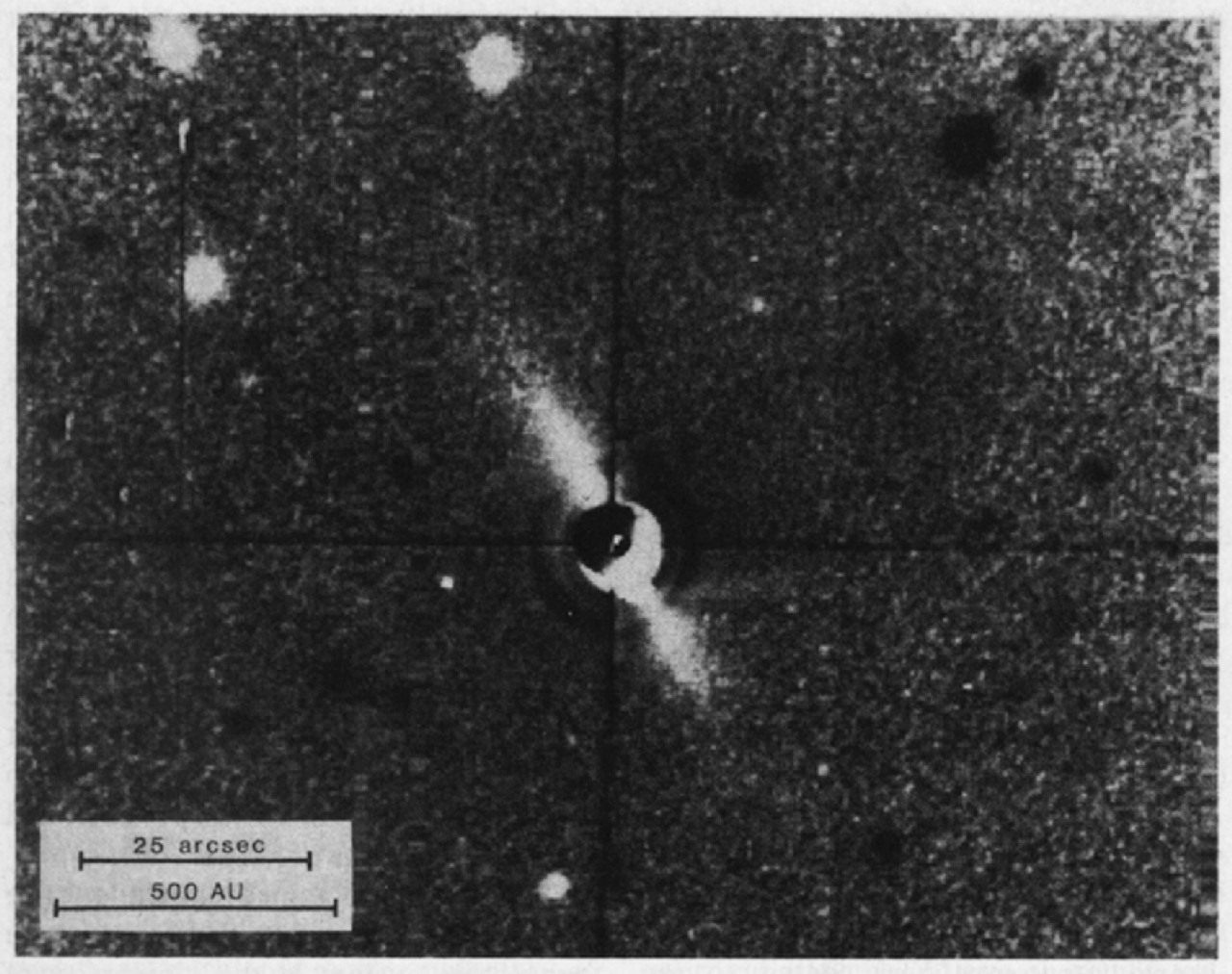 [Speaker Notes: Data from the IRAS satellite in 1983 first revealed that the star is emitting more thermal radiation at far-infrared wavelengths than is normal for this type of star. Brad Smith and Rich Terrile then obtained an optical image of what appears to be a needle-like reflection nebulosity around the star (shown above). This image was a cornerstone for the paradigm that nearby stars which emit  more far-infrared radiation than can be explained by the star alone are surrounded by circumstellar dust disks.   Many more images were subsequently obtained by several research groups.]
Orion Proplyd
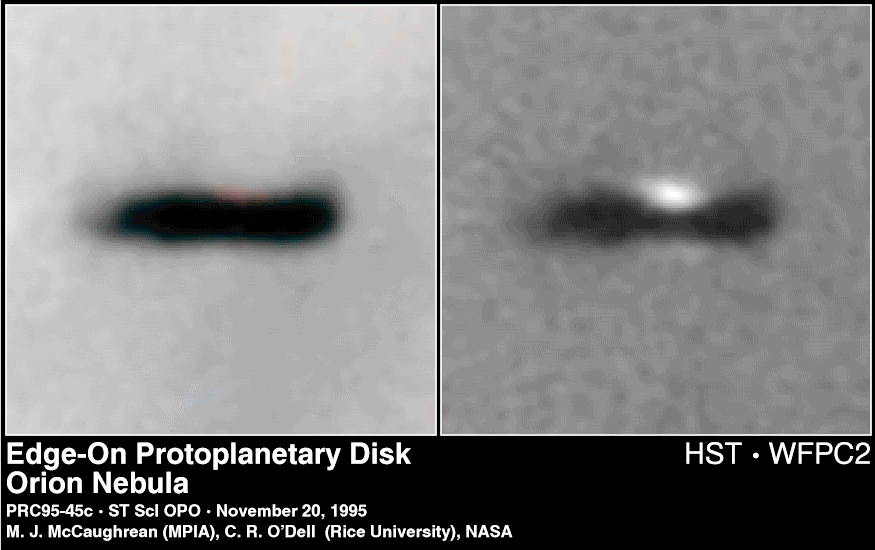 HL Tau with ALMA
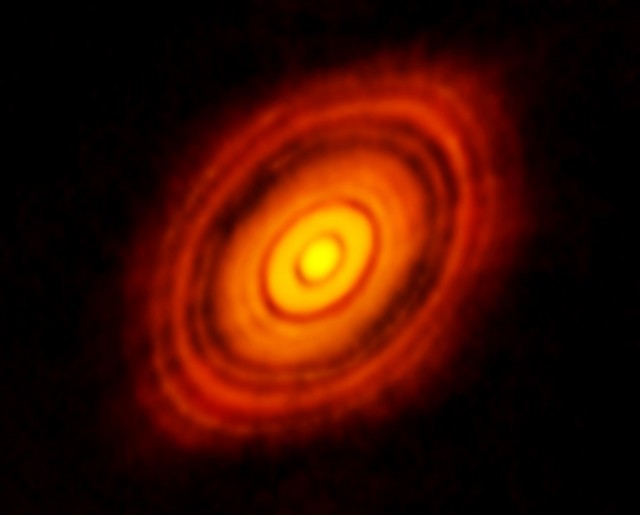 HL Tau
T Tauri star
140 pc

K9 pms
~ 1 M⦿

~ 200 AU
~ 5 AU resolution
~ 1 Myr
Condensation to a Solar System
I.    molecular cloud core	                        before t = 0

II.   freefall collapse                                        t  = 0.1 to 1 Myr

III.  protostar / disk evolution                 	t  ~ 1 to 10+ Myr

IV.  baby star / clearing / planet building      t  ~ 100 Myr

V.   evolution of Solar System                        t  > 100 Myr
Solar System Construction
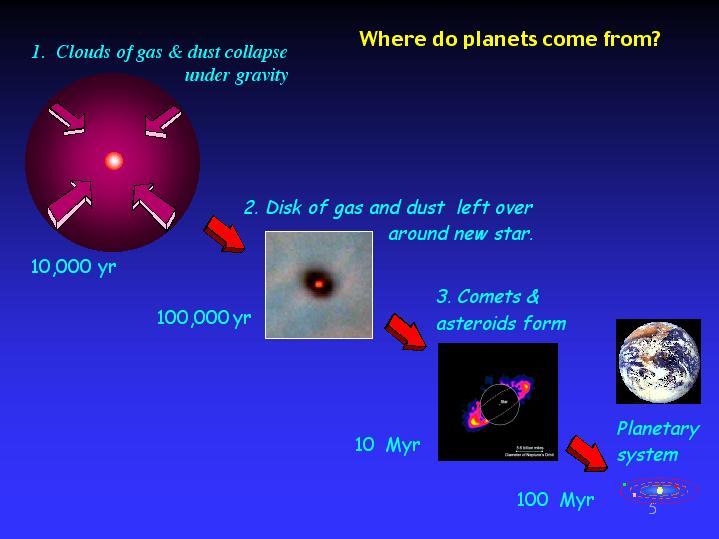 I. Molecular Cloud Core
T ~ 10-30 K

primarily H2 and He, traced by CO, CN, OH, HCN, H2O, etc.
   
Jeans mass is minimum mass for collapse (PE in vs. KE out):

                                    MJ ~ (k/G μ m)3/2  T3/2 / ρ1/2
                                assumes thermal pressure only (no turbulence, rotation, mag fields)

			k = Boltzmann constant	μ = mean particle weight
			T = temp			m = mass of H
			G = grav constant		ρ = density
				
			key attributes: temperature and density

shock mechanism needed to start the process …
             hot star outflows, supernovae, spiral density waves
[Speaker Notes: cloud will collapse if the potential energy holding it together exceeds kinetic (thermal) energy trying to make it expand
k = Boltzmann constant, T = temp, G = grav constant, u = mean particle weight, m = mass of H, p = density
for typical molecular cloud conditions, Jeans mass is 100 Mo and Jeans radius is 1 pc]
II. Freefall Collapse
0.1 to 1 Myr

timescale for collapse,   tff ~ ρ-1/2  (inside-out)

angular momentum problem results in disk formation

fragmentation may occur if cloud rotating 
     … multiple star system

contraction by ~1000X likely
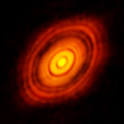 III. Protostar / Disk Evolution
1 to 1000 Myr (mass-dependent) 
 
vertical collapse of disk

protostar stage occurs when infrared radiation trapped

magnetic braking of protostar when gas becomes ionized

viscous torques move material in and out

chemical evolution
     Sun reflects initial composition of disk
          but … disk chemistry depends on distance from Sun
[Speaker Notes: stellar birthday considered various ways --- opacity = 1 … deuterium fuses … H fuses]
Differentiation in Solar Nebula
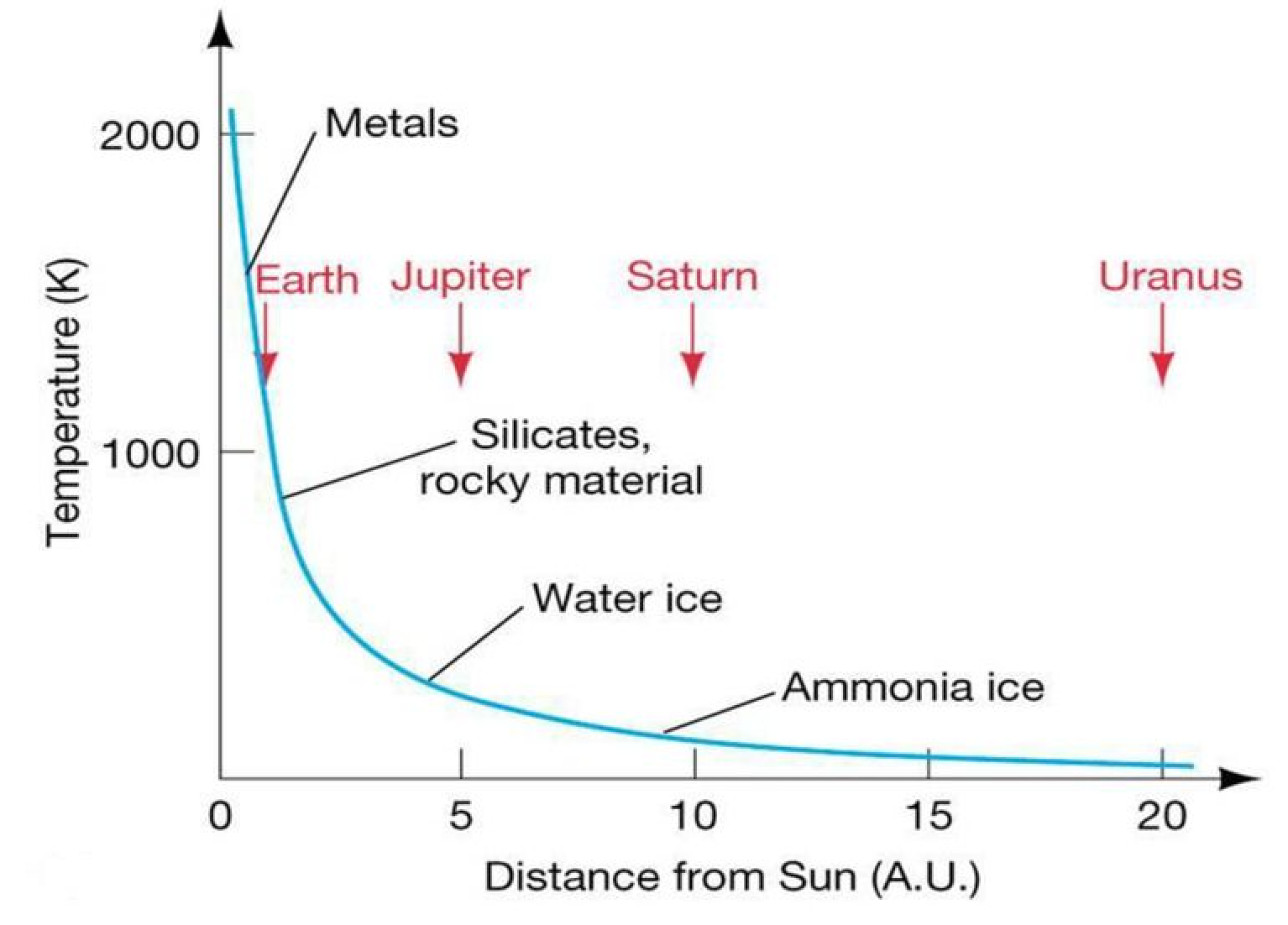 [Speaker Notes: uncompressed (zero pressure) density decreases from Mercury through Earth]
Disk Condensation Chemistry
*** assumes chemical equilibrium, low pressures of solar nebula ***
2000K                   pretty much everything vaporized
1400K                   Fe and Ni form an alloy
1300K                   magnesium silicates (Mg/Si/O)
1200K                   feldspars (Ca/Na/K/Al/Si/O)
  700K    1 AU      carbon form transition CO  CH4  (beware Pluto … solneb not eq)
  500K                   iron oxide (FeO), olivines/pyroxenes (Mg/Fe/Si/O)
[ 373K    2 AU     H2O liquid ]
  300K                   nitrogen form transition N2  NH3  (beware Triton … solneb not eq)
[ 273K                  H2O ice      ]
  180K     3 AU     pure H2O ice (hydrated silicates at warmer temps)
  120K     4 AU     ammonia clathrate (NH3 . H2O)
[   77K                  N2  liquid    ]
    70K                  methane clathrate (CH4 . 6H2O)
    40K                  CH4  and Ar ices
    25K                  CO and N2 ices
*** disequilibrium chemistry is norm beyond several AU ***
[Speaker Notes: Mercury has Fe core; Venus has Fe-Ni; Earth has Fe-Ni; Mars has Fe-Ni or Fe-FeS
Pluto has N2 ice with traces of CO and CH4]
Ices/Liquids in the Solar System
phase transitions at one atmosphere pressure while cooling
373K	     H2O liquid
273K	     H2O ice

240K	     NH3 liquid
195K	     NH3 ice

194K	     CO2 ice (sublimates)


111K	     CH4 liquid
  90K	     CH4 ice

  77K	     N2  liquid
  63K	     N2  ice
331K		Earth (hot)

268K		Mars (hot)



186K		Mars (cold)
185K		Earth (cold)
124K		Jupiter
  95K		Saturn


  72K		Enceladus
  59K		Uranus, Neptune
  45Kv	Pluto
  38Kv	Triton
[Speaker Notes: wat ... amm … car … met … nit]
…………………………